نظريات النمواولًا. نظرية فرويد
كلية التربية / الجامعة المستنصرية
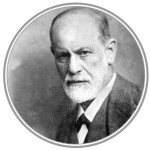 سيجموند فرويد، عالم نفسٍ نمساوي الأصل، ولد في عام 1856 ميلاديًا في تشكوسلوفايكا، نشأ في فينا ودرس فيها، وتخصص في جراحة الأعصاب والدماغ، واهتم أيضًا بدراسة الأمراض النفسية والعصبية، وله نظريات عديدة في علاج الأمراض النفسية منها، تفريغ الانفعالات، والتنويم المغناطيسي، وأشهرها نظرية التأمل والتحليل لذاته، التي وصل بها إلى قناعته بنظرية أن الجنس يفسر كل شيء، وتلقت هذه النظرية العديد من الانتقادات السلبية من الباحثين والعلماء الآخرين، ومن هذه النظرية انتقل فرويد إلى وضع نظريته المعروفة النمو النفسي للطفل أو الإنسان.
مراحل النمو النفسي عند فرويد اتخذت نظرية التحليل النفسي عند فرويد الطابع البيولوجي، إذ تركزت على الغريزة الموجودة في جسم الطفل منذ ولادته وما يواجه من تصادمات مع المجتمع، وهذا ما يحدد طريقة النمو النفسي للطفل وآلية تكوين شخصيته، ووضع فرويد مراحل النمو النفسي حسب طريقة الطفل في إشباعه غريزيته وحسب مناطق الجسم، وأطلق على كل مرحلة اسم العضو التي تتحدث عنه، وهذه المراحل هي:
مرحلة الرضاعة الفموية: تركزت هذه المرحلة حول رضاعة الطفل من ثدي والدته، وكيفية شعوره بالاستمتاع واللذة عند وضعه لأي شيء في فمه، وفي حال عدم إشباع هذه الرغبة يلجأ الطفل إلى وضع إصبعه في فمه، وعندما تكتمل مرحلة الرضاعة إلى النهاية، يزيد هذا من السلوك الإيجابي للفرد. وتمتد من الولادة إلى عمر 18 شهر
مرحلة السادية: تبدأ هذه المرحلة بتجريب الطفل لأسنانه، وعندما تبدأ مرحلة بزوغ الأسنان فإن الطفل يواجه الآلام الناتج عنها بالعض، ويزداد هذا السلوك مع ازدياد العمر فتتحول إلى عادة قضم الأظافر.  وتمتد من 18شهر إلى السنة  الثالثة من عمر الطفل
المرحلة الشرجيّة: في هذه المرحلة يبدأ الطفل بالشعور برغبة بيولوجية عند إخراج البول أو البراز، ويمكن للطفل القيام بهذه العملية في أمكان وأوقات غير مناسبة. وتمتد من السنة الثالثة إلى السنة السادسة
مرحلة القضيبية: في هذه المرحلة يبدأ الطفل بإظهار الأعضاء التناسلية، ويبدأ بالشعور بالغيرة تجاه الأب، وإذا انتهى النمو في هذه المرحلة بطريقة سليمة، فإن الطفل يبدأ بالتعامل مع أبويه بسلوكهما ويقلدهما ويتخذهما كقدوة. من العمر السادس إلى مرحلة البلوغ الجنسي
مرحلة الكمون: في هذه المرحلة يبدأ طفل بالاهتمام بالأشخاص المحيطين فيه، ويظهر التطور في المستوى الاجتماعي والنمو الانفعالي، كما يبدأ بالتكيف مع محيطه والموجودين فيه، ويهتم بالامتثال لمن يكبره سنًا، إذ يهتم بجذب الانتباه والرضا من قبلهم، وتتسم هذه المرحلة لدى الطفل بالهدوء.
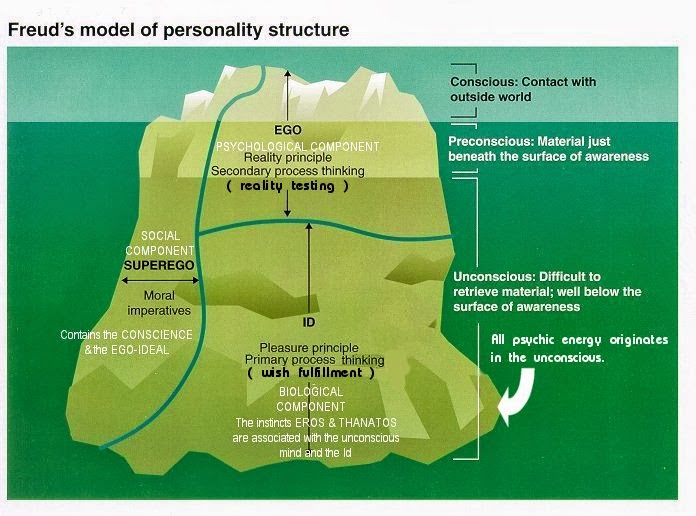